Hierarchical Classifiers Combination for Automatic Musical Information Retrieval
Luis Gustavo Weigert Machado
luis.gustavo.weigert@gmail.com
Supervisor: Prof. PhD Alessandro Lameiras Koerich
Abstract
The most aggravating problem in the automatic classification of music is the true rates which is considerably low. We present a hierarchical combination of classifiers for increasing the strength in the musical styles classification employing different features extracted from music. 
	To solve this problem, some classification stages will be built with the aim of taking different features extracted from each music sample. In the first stage, the music samples will be trained with a neural network, and the probabilities results found will be evaluated to create thresholds set by the overall result, and also a list of confusion classes will be defined. Before, the confusion classes and the thresholds will be presented to the second stage to generate binary classifiers for each confusion using other features extracted of the same music. And finally, we will create a third stage to combine the results using the first and second stages.
2
MSD Dataset
The Million Song Dataset (MSD) 
1 million contemporary popular music tracks with 280GB of data.
Metadata (trackid, artist, date).
Features (pitches, timbre and loudness) extracted using The Echonest API.
3
TU-WIEN MSD Benchmarks
Same audio samples of MSD linked with the unique IDs.
Mostly containing 30 or 60 seconds snippets.
Extracted several features, splitting into different datasets.
Ground Truth assignments provided by allmusic.com.
Genre Dataset (MAGD) 422,714 labels.
Top Genre Dataset (Top-MAGD) 406,427 labels.
Style Dataset(MASD) 273,936 labels.
Data splitted into train (90%, 80%, 66%, 50%) and test sets.
Stratified and non stratified datasetes: Artists, album and time filters. Avoiding to have the same characteristic in both the Training and test set.
4
TU-WIEN MSD Benchmarks
Features extracted from the MSD samples.
Style Dataset(MASD)
Alexander Schindler, Rudolf Mayer, and Andreas Rauber. FACILITATING COMPREHENSIVE BENCHMARKING EXPERIMENTS ON THE MILLION SONG DATASET.  ISMIR 2012
5
Datasets Used
Assignments : MSD Allmusic Guide Style (273,936 patterns).
Partitions: stratified 66% for train and 33% for test.
Features:
First Stage: Statistical Spectrum Descriptors (168 features).
Second Stage: Area Method of Moments (20 features).
6
Proposal
Training
First Stage:
Train a MLP NN with the style assignment outputs.
Calculate thresholds for each class using the output probabilities.
Find the most confused classes using the confusion matrix and also build a list of confused classes.
Second Stage:
Train SVM binary classifiers using the list of confused classes with a different dataset.
Third Stage:
Train binary classifiers, but now using 2-class MLP NN, with the same configuration of the second stage.
Evaluating
First Stage:
Get MAX1 and MAX2 output probabilities. Compare MAX1 with the threshold for reject, classify or send to second stage.
Second Stage:
Get MAX3. Search for a binary classifier, and compare with the threshold and MAX1 for reject, classify or send to third stage.
Third Stage:
Get MAX4 and combine the probabilities with MAX3. Using the threshold to reject or classify.
7
Training the First Stage
Classifier: MLP Neural Network with 168 inputs, 100 hidden layer units, and 25 outputs.
Features: Statistical Spectrum Descriptors.
Partition: 66% of the dataset.
8
Training the First Stage
9
Training the Second Stage
Classifier: 2-class SVM with gridsearch to estimate the cost and g parameters.
Features: Area Method of Moments.
Partition: 66% of the dataset.
10
Training the Second Stage
Train each binary classifier in W (list of binary classifiers).
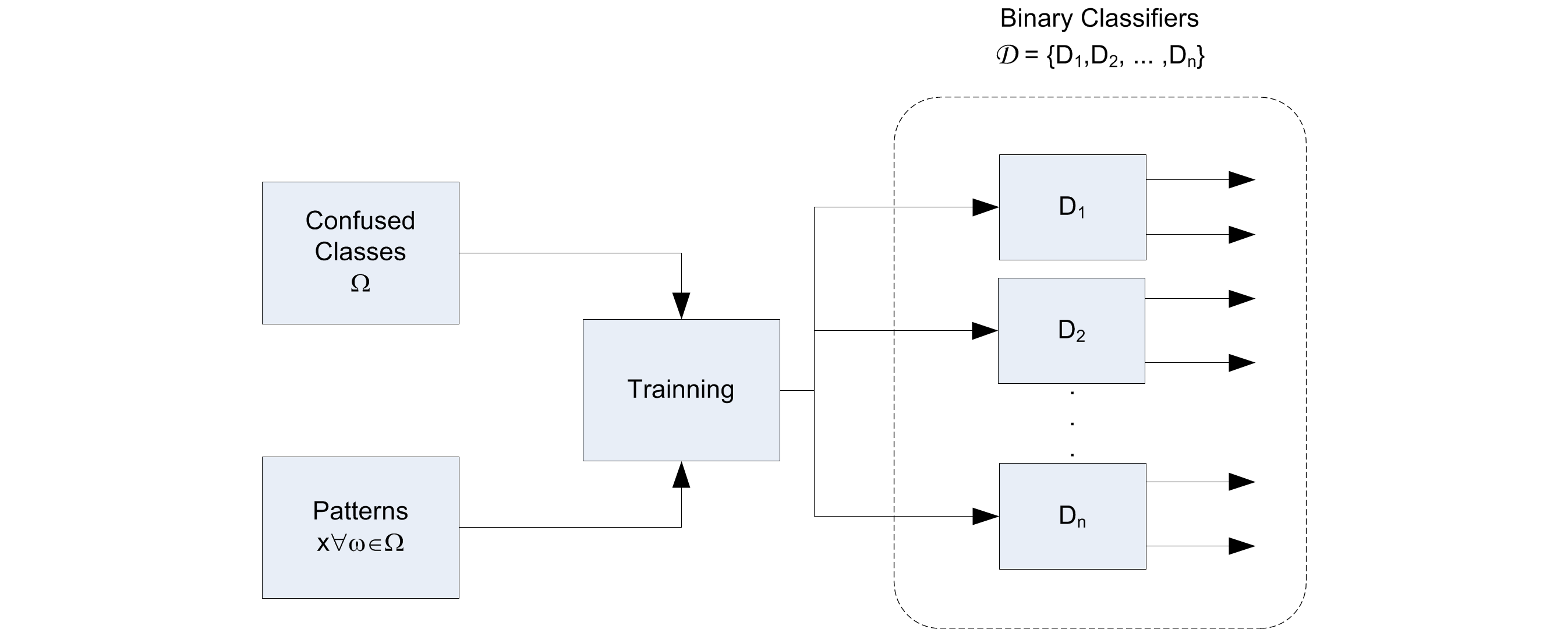 11
Training the Third Stage
Classifier: 2-class MLP NN, and 2-class SVM, the same used in the second stage.
Features: Area Method of Moments, same of the second stage.
2-class MLP NN: Train each binary classifier in W. The same as the Training method adopted in the second stage.
12
Evaluating the First Stage
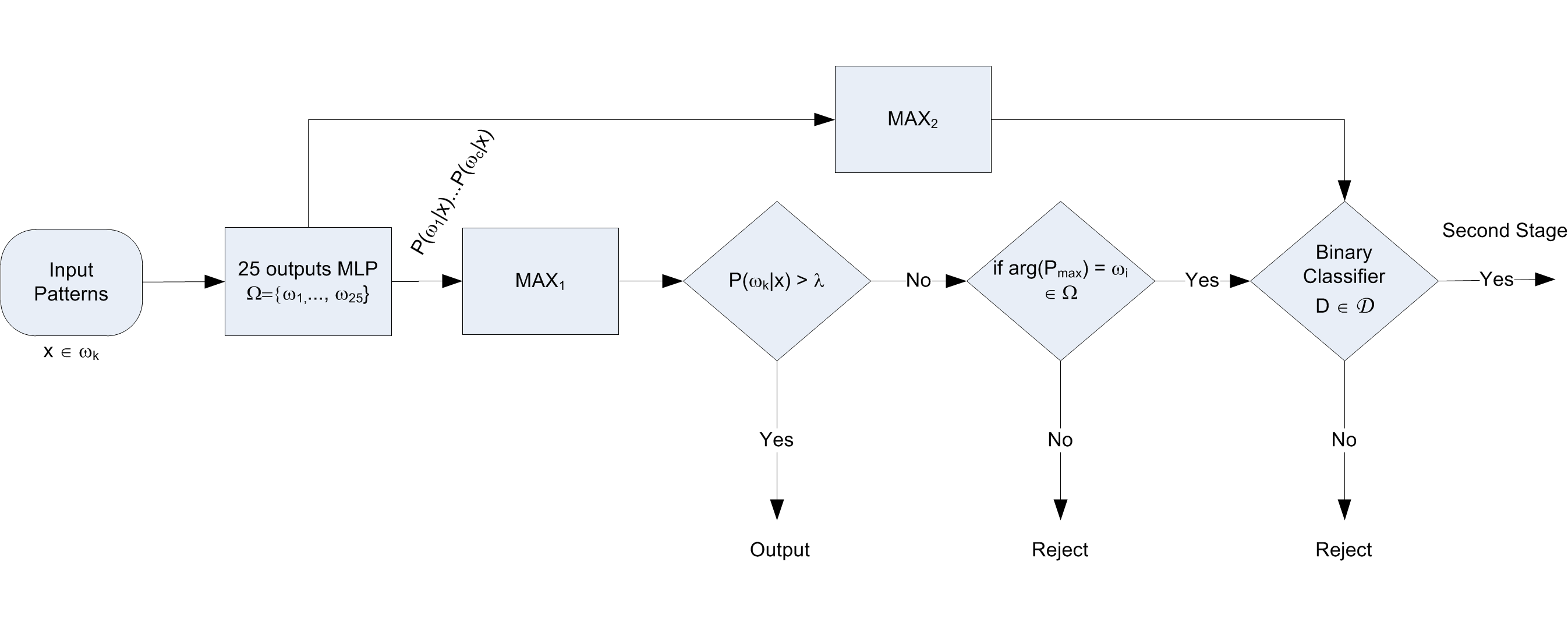 13
Evaluating the Second Stage
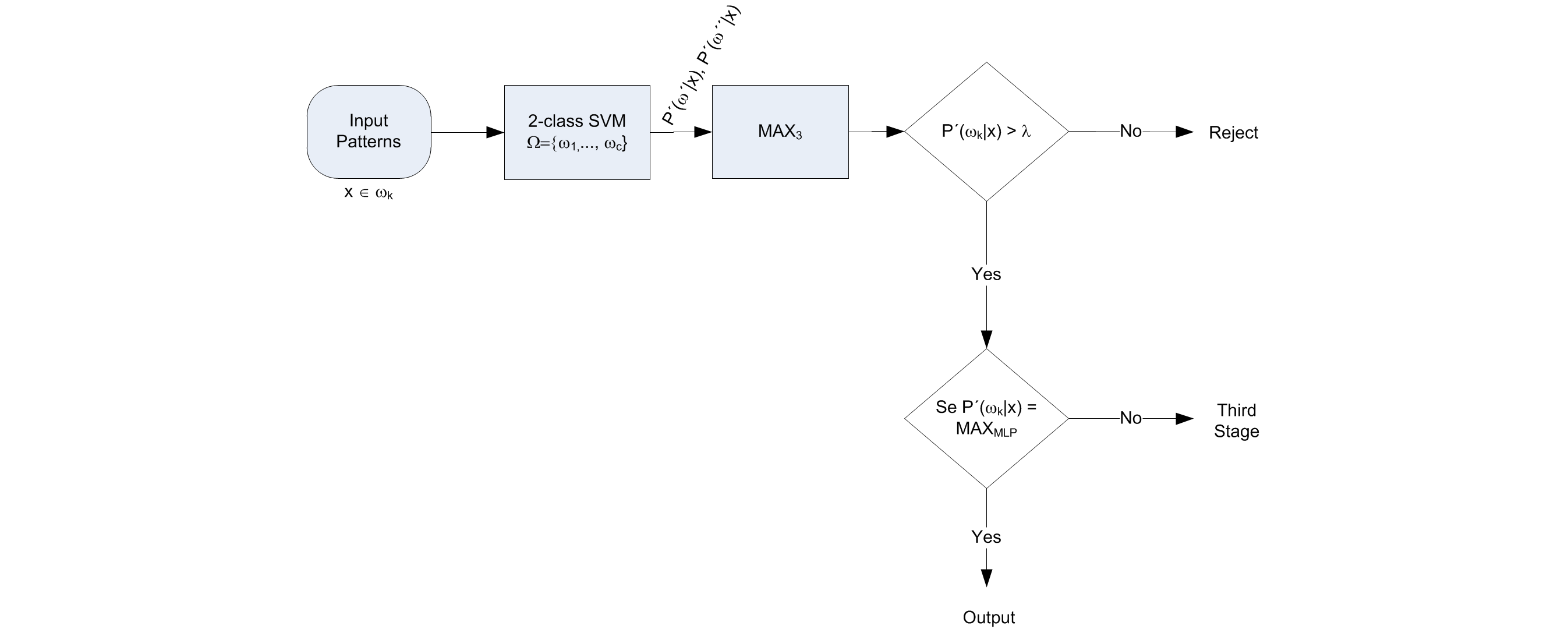 14
Evaluating the Third Stage
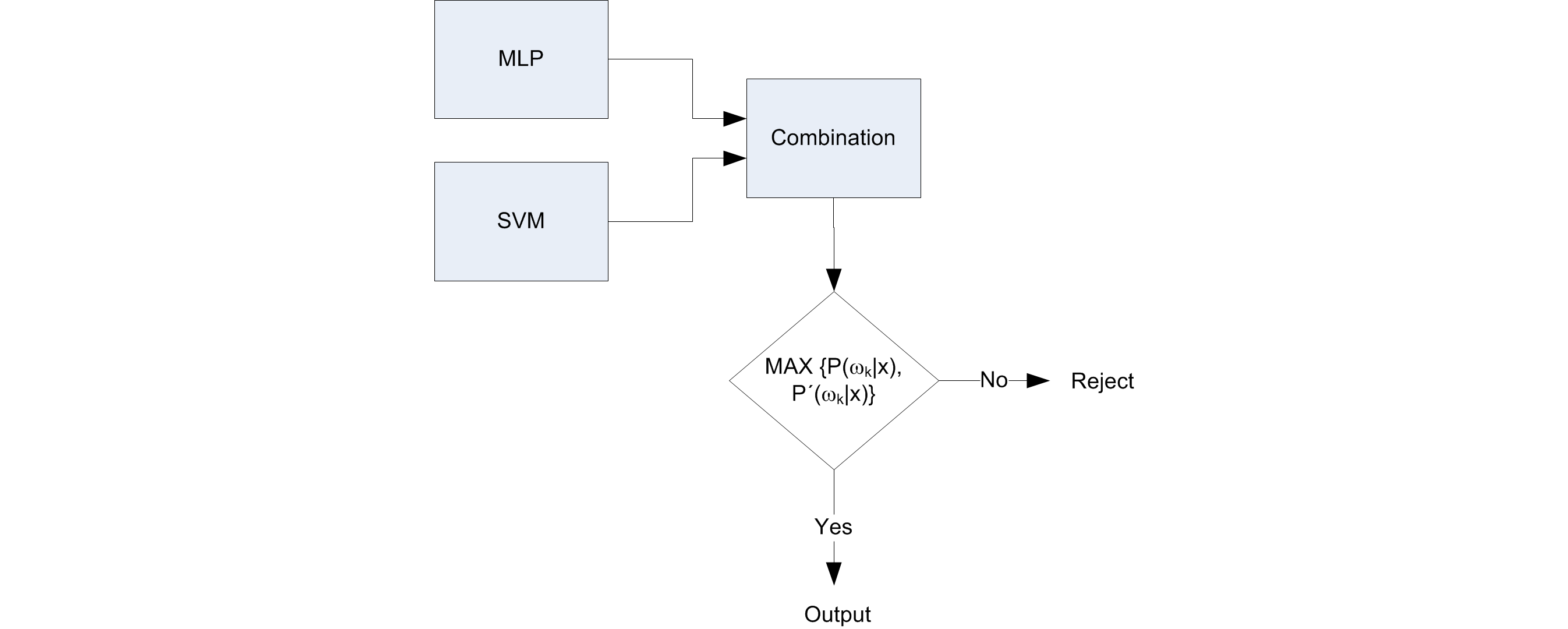 15
Results
The results are presented in percentage relative to the amount test patterns.
Classified TP: Samples classified correctly.
Classified FP: Samples classified wrong.
Rejected TP: Samples rejected and would be classified wrong.
Rejected FP: Samples rejected but would be classified right.
Second Stage TP: Samples sent to the second stage and would be classified wrong.
Second Stage FP: Samples sent to the second stage but would be classified right.  
Third Stage TP: Samples sent to the third stage and would be classified wrong.
Third Stage FP: Samples sent to the third stage but would be classified right.
16